Medical Subject Headings (MeSH)
1
Agenda
Define MeSH and Entry Terms
MeSH Hierarchy and Automatic Explosion
Four types of MeSH terms
Components of a MeSH record
2
Medical Subject Headings (MeSH)
Controlled vocabulary thesaurus
Represents concepts in the biomedical literature
Gives uniformity and consistency to indexing
Distinctive feature of MEDLINE
Organized hierarchically
Revised annually
3
MeSH and Entry Terms
Myocardial Infarction
NECROSIS of the MYOCARDIUM caused by an obstruction of the blood supply to the heart (CORONARY CIRCULATION).
Year introduced: 1979
4
Entry Terms, MeSH Terms and Search Details
5
Your Turn!
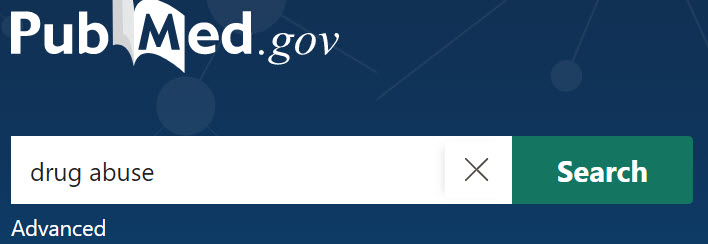 Step 1
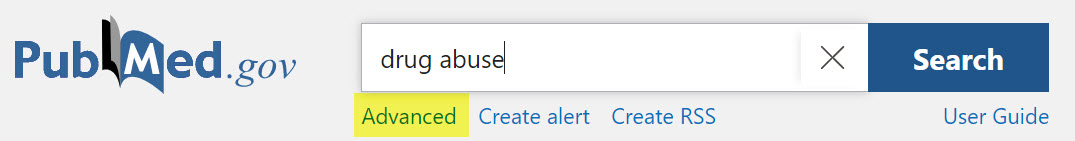 Step 2
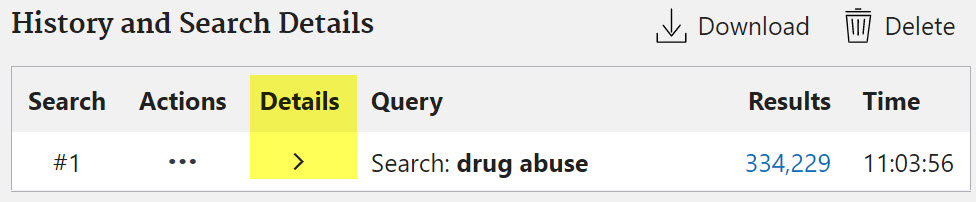 Step 3
6
MeSH Tree: From the Top
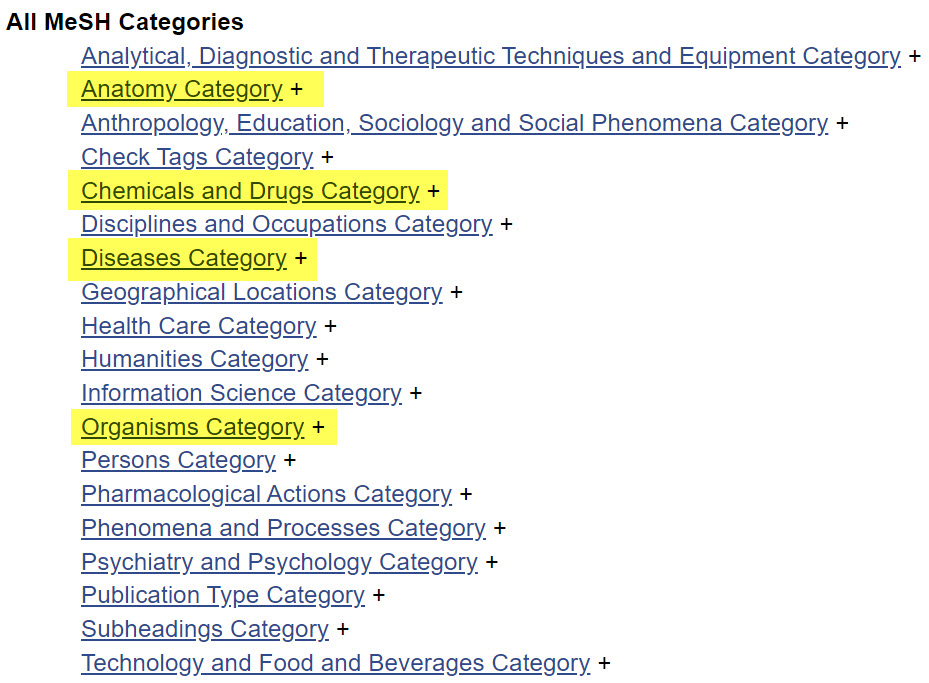 7
Exercise #1
When you run a search in PubMed using the MeSH term Fear, what other MeSH terms will be included in your search?
8
4 Types of MeSH Terms
9
What other subheadings will be included in this search?
Albuterol/adverse effects
10
Publication Types
Format
Letter, Review, Interview
Research Study
Randomized Controlled Trial
Source of Funding
NIH, CDC
11
SCRs live outside the MeSH Hierarchy
12
Revisited: 4 Types of MeSH Terms
13
Exercise # 2
True or False: Searching with the subheading therapy will include results indexed with surgery.
14
Exercise # 2: Answer
True or False: Searching with the subheading therapy will include results indexed with surgery. TRUE
15
Exercise #3
Look up hand washing in MeSH
How far back can you search for this concept using this MeSH term?
16
Exercise # 3: Answer
You can search PubMed using the MeSH term hand disinfection going all the way back to 1982.
17